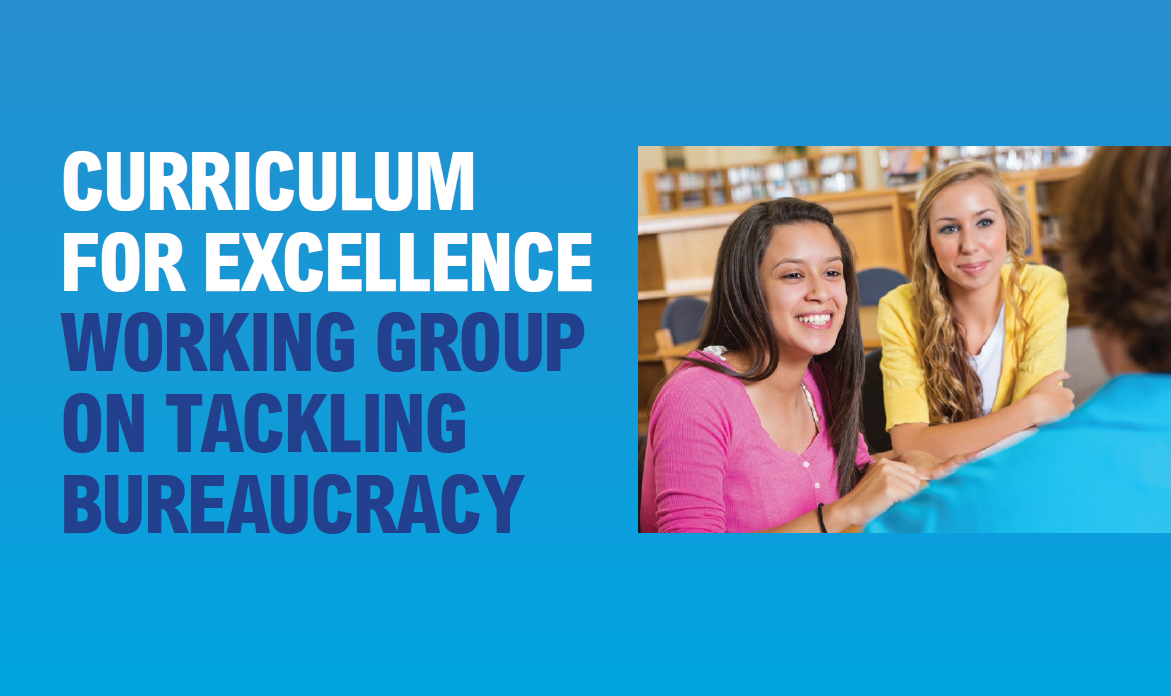 Presentation to ADES CAQ
21 March 2014
[Speaker Notes: A remark from a Headteacher at this week’s Partnership Events summed up the challenges that the Working Group faces – “No one intends bureaucracy but there is a tendency towards bureaucracy.”

I’d like to briefly cover the work that the Group has undertaken to date and then discuss the actions for local authorities and learning communities.

The Group’s membership included ADES and COSLA, teacher associations,  SQA, Education Scotland and National Parent Forum Scotland.

The Group’s work has taken three stages:

- Agreeing the report and recommendations 
-Ensuring wide awareness of the report amongst all those involved in education.
- Taking practical action to deliver the recommendations]
Main Drivers of Excessive Bureaucracy
Over-detailed planning processes
Assessment, tracking and reporting systems not fit-for-purpose
Adopting rather than adapting
Unnecessary auditing and accountability
Lack of confidence
Unclear expectations
[Speaker Notes: The Group identified the main drivers of excessive bureaucracy and key messages and actions to tackle it.

The Group were completely united in identifying the main drivers of excessive bureaucracy.]
Key Messages
Professional dialogue key to improving learning.  
Forward planning should be proportionate.  This is especially true for ICT planning and reporting systems.
 Assessment judgements should be based on evidence drawn mainly from day-to-day teaching and learning.
[Speaker Notes: The Group were also united in the key messages and actions to tackle unnecessary  bureaucracy.]
Key Actions
Ensure that planning, monitoring and reporting systems are fit-for-purpose.
Avoid excessive planning based upon assessing, recording and reporting at the level of individual Experiences and Outcomes.
Take practical steps to improve school leadership skills and staff confidence.
Specific Actions for Local Authorities and Learning Communities
Challenge unnecessary bureaucracy in education services and schools
Take practical steps to improve school leadership skills and staff confidence in planning for learning.
Audit and accountability arrangements focus only on the most valuable information to make the greatest improvement.
Regularly review the efficacy of ICT systems for planning and reporting.
Progress since Publication of Report
Copies of report issued to primary and secondary schools and local authorities in January.
Senior Phase Leadership events in February and March.
Partnership events in March.
[Speaker Notes: As I said, stage 1 was agreeing the report and recommendations .  Stage 2 was to ensure wide awareness of the report amongst all those involved in education.

This week we held the first two in the series of four partnership events involving  ADES, AHDS, Education Scotland and Scottish Government.  Two more will be held next week – Glasgow on 25 March and Dundee on 26 March.  Partnership events are also being held with the EIS.

Key themes emerging from these events so far are:

The crucial role that leaders in schools and local authorities have as “gate keepers” particularly in ensuring that planning, monitoring and reporting is fit-for-purpose.

Developing confidence in their staff and encouraging professional dialogue rather than reams of paperwork.

Building on the strengths of learning communities  in sharing and simplifying planning processes.]
Progress since Publication of Report
Education Scotland is:
identifying examples of good practice
continuing to use its inspection teams to challenge unnecessary bureaucracy in schools.
commissioning research work on tackling the causes of bureaucracy.  Seeking nominations from local authorities to participate.
[Speaker Notes: Stage 3 is taking practical action to deliver the recommendations.]
Progress since Publication of Report
SQA is:
working with local authorities and secondary schools to streamline verification procedures where appropriate.
reviewing its guidance to highlight current advice and remove unnecessary and out-of-date material.
Specific Actions for Local Authorities and Learning Communities
Challenge unnecessary bureaucracy in education services and schools
Take practical steps to improve school leadership skills and staff confidence in planning for learning.
Audit and accountability arrangements focus only on the most valuable information to make the greatest improvement.
Regularly review the efficacy of ICT systems for planning and reporting.
Discussion Questions
How is your local authority taking forward the actions in the report for local authorities and Learning Communities?

Would there be benefit in local authorities undertaking collaborative work on these actions?  If so, how can this best be done?